Strawberry DNA and Blood Typing
Objective:
SWBAT extract DNA from strawberries and understand blood typing

WARM UP:

Where is DNA located in a cell?
What is a chromosome?
The end of the quarter is 3/28…
Any make up work?? 
Due BY MONDAY
Strawberry DNA
Lab

Purpose

This activity helps you see DNA in strawberries! ALL living things contain DNA
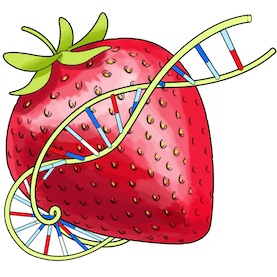 Materials
Strawberry
Sandwich bag
Meat tenderizer
Liquid soap
Small test tube
90% isopropyl alcohol
Water
Filter paper
Funnel
Paper clip
Scissors
Lab design
Independent variable: types of fruit
(you could measure the amount of DNA in strawberries vs. kiwis)
Dependent variable: amount of DNA
The constants:  meat tenderizer, soap, alcohol, water
Steps 1-2
Place strawberry into plastic bag and seal
Mash up the strawberry (this breaks down the cell walls of the strawberry cells to get to the nucleus)

DO NOT pop the bag 
or you will not get 
to finish this lab
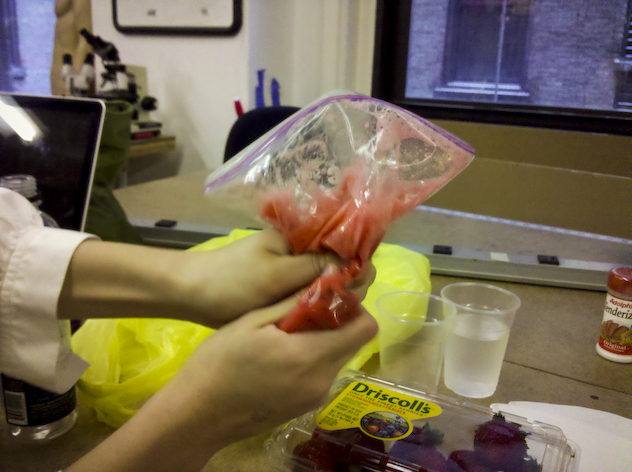 Step 3
3. Add 2 pumps of clear liquid soap 

Add a pinch of meat tenderizer to the bag


Continue to mix the strawberries and crush into a liquid 
PLEASE DO NOT break the bag!
Step 4-5
4. Using the large graduated cylinder, add around 8 mL of water to the bag


5. Mix well- turn it all into a juice

DO NOT POP THE BAG
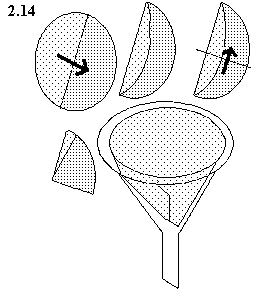 Step 6
6. Cut the coffee filter so you have 
a circle of filter paper
Fold paper  (see Mrs. Poole for instructions on how)

Place the funnel in the top of the little test tube 
(someone should hold the funnel on top of the test tube)
Step 6
Cut a small hole in the bottom of the bag (careful, don’t let anything leak out!)

Squeeze the mixture into the funnel and filter into test tube
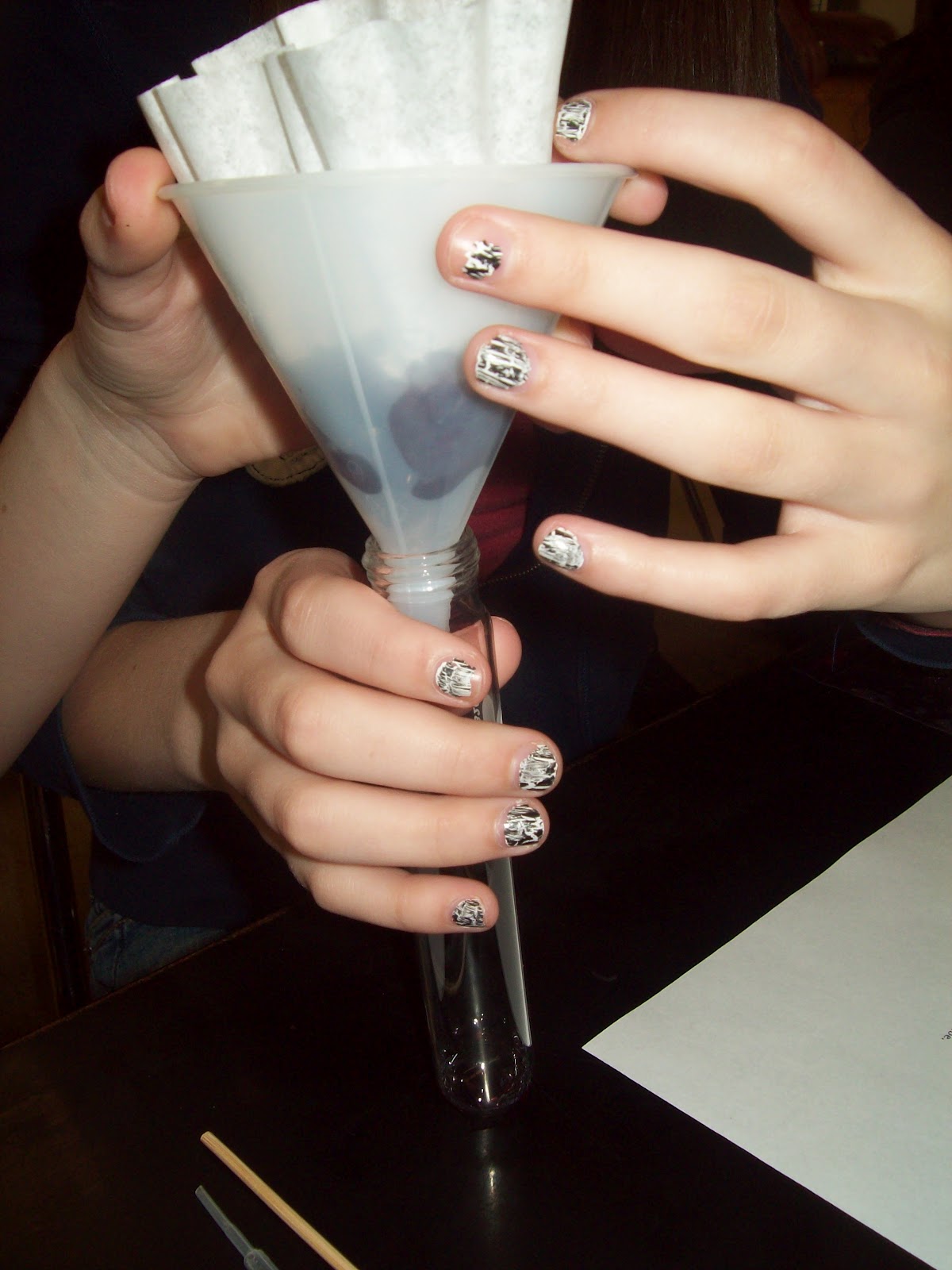 Step 7
7. Have one person hold the test tube at an angle

Another person should add 2 mL of cold alcohol over the fruit solution in the tube. Let it flow DOWN the side of the tube, not straight in!
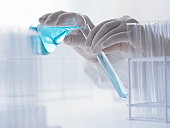 Step 8-9
A slimy light material will form at the bottom of the alcohol. This material is clumps of DNA

Use a straightened paper clip to spool up DNA fibers

Use a slow twirling motion

Do not stick the paper clip down into the strawberry liquid or mix it up
Analysis
Answer 1-2 questions in your notebook!
Why do you think it might be important for scientists to be able to remove the DNA from an organism?
Why does the alcohol added in step 7 float to the top of the juice?
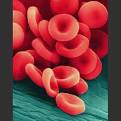 Question
What determines our blood type?

Your blood type is inherited from your mom and dad- like your eye color and hair color and skin color

Why does it matter? Isn’t all blood red? Isn’t it all made of red blood cells? Wouldn’t it be the same?!
Blood types
Both the allele for A and the allele for B are CODOMINANT
When both are inherited, both are expressed

Example: kid who inherits a B blood allele and an A blood allele will have group AB blood

Type O blood is recessive, so for a kid to have O blood they would have the alleles OO
Negative/Positive Blood types?
Your blood type= tiny protein markers on the surface of all of your blood cells 
Two main types: the ABO group and the “Rh factor”

ABO= type of blood (A, B, AB, O)
Rh factor=  positive (+) or negative (-) blood
Write in your notebook:Blood Group Alleles
One parent with AB blood
One parent with Type A Blood (so either genotype AA or AO)  

You would need to do two Punnett squares- the other Punnett Square should use AA instead of AO
Let’s do an example
Possible blood types of child born to
Parent with type B blood
Parent with type AB blood
These would be the alleles you’d use with a Punnett square
A Quick Switch?
Who can read the opening paragraph?

Let’s do #1 and #2 together
1. What is Mrs. Bright’s phenotype?

What possible genotypes can Mrs. Bright have?


2. What is Mr. Bright’s phenotype?

What possible genotypes can Mr. Bright have?
A Quick Switch!
Work with your partner to answer all questions and solve the mystery of the Light and Bright families
Why do certain people get called to give blood more often?
Blood type A can only be given to type A and AB patients. 
Blood type B can only be given to type B and AB patients. 
Blood type AB individuals can receive blood from everyone, but they can only donate to other AB blood type patients. 
Blood type O individuals can only receive type O blood, but they can donate blood to every other type.
Tying it all together…
Foldable
DRAW each picture before you cut out the strips
Gene: page C 102 
DNA: page C 75
Chromosome: page C 75
Nucleus: page C 75
Animal cell: page C 22
Tissue, organ, human:  see example on page B 11